Interagency Refinery Task Force (IRTF)
History
Triggered by Chevron Richmond fire (August, 2012)
Governor designated Interagency Working Group on Refinery Safety (draft report July, 2013)
Issued “Improving Public and Worker Safety at Oil Refineries”  (final report February, 2014)
http://www.calepa.ca.gov/Publications/Reports/2014/RefineryRpt.pdf 
http://www.calepa.ca.gov/Publications/Reports/2014/RefinerySp.pdf 
Governor directed CalEPA to create IRTF (August, 2013)
IRTF Members
Organizations in red indicate present this evening
California Environmental Protection Agency 
California Air Resources Board 
Department of Toxic Substances Control
State Water Resources Control Board 
Department of Industrial Relations Division of Occupational Safety and Health 
Governor’s Office of Emergency Services 
California Department of Public Health 
California Emergency Medical Services Authority 
Office of the State Fire Marshal 
U.S. Environmental Protection Agency Region 9
IRTF Members (cont.)
Certified Unified Program Agencies with refineries 
Contra Costa County Environmental Health 
El Segundo Fire 
Kern County Environmental Health 
Los Angeles County Fire 
City of Los Angeles Fire 
San Luis Obispo County Environmental Health 
Solano County Environmental Health 
Local Air Pollution Control Districts with refineries 
Bay Area Air Quality Management District 
San Joaquin Valley Air Pollution Control District 
San Luis Obispo County Air Pollution Control District 
South Coast Air Quality Management District
Recommendation Categories
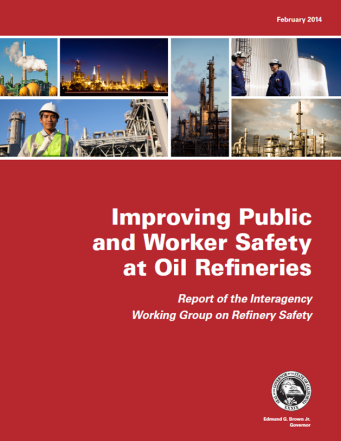 Emergency management and response
Safety and prevention
Public education and outreach
Improved agency coordination through the establishment of an Interagency Refinery Task Force
www.calepa.ca.gov/refinery
IRTF Current Areas of Focus
Three Work Groups
Safety and Prevention
Emergency Preparedness and Response
Enforcement Coordination
Community Education and Alerts
Safety Forums
“Establish forums in northern, central, and southern California for ongoing dialogue among industry, labor, community, environmental groups and regulators…
[Focusing…] on joint learning, sharing of good process safety practices among California refineries, examination of performance metrics, root cause analysis of incidents, and other issues proposed in this report for further evaluation. “
Improving Public and Worker Safety at Oil Refineries
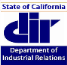 Hierarchy of Hazard Control
Hierarchy of Hazard Control: Hazard prevention and control measures, in priority order, to eliminate or minimize a hazard.
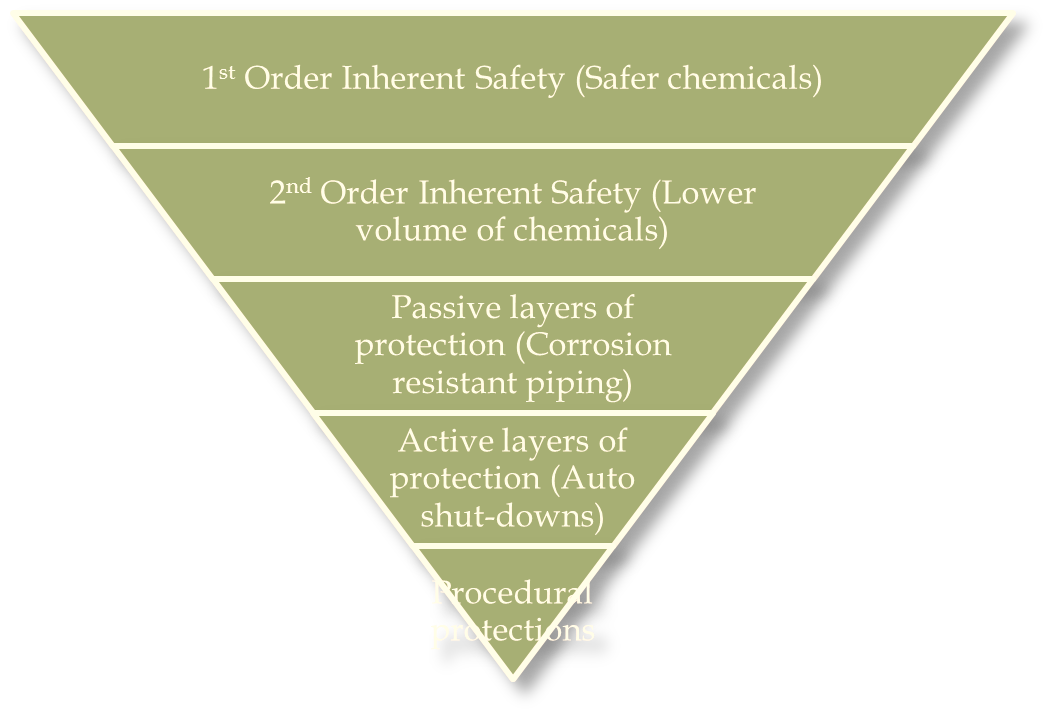